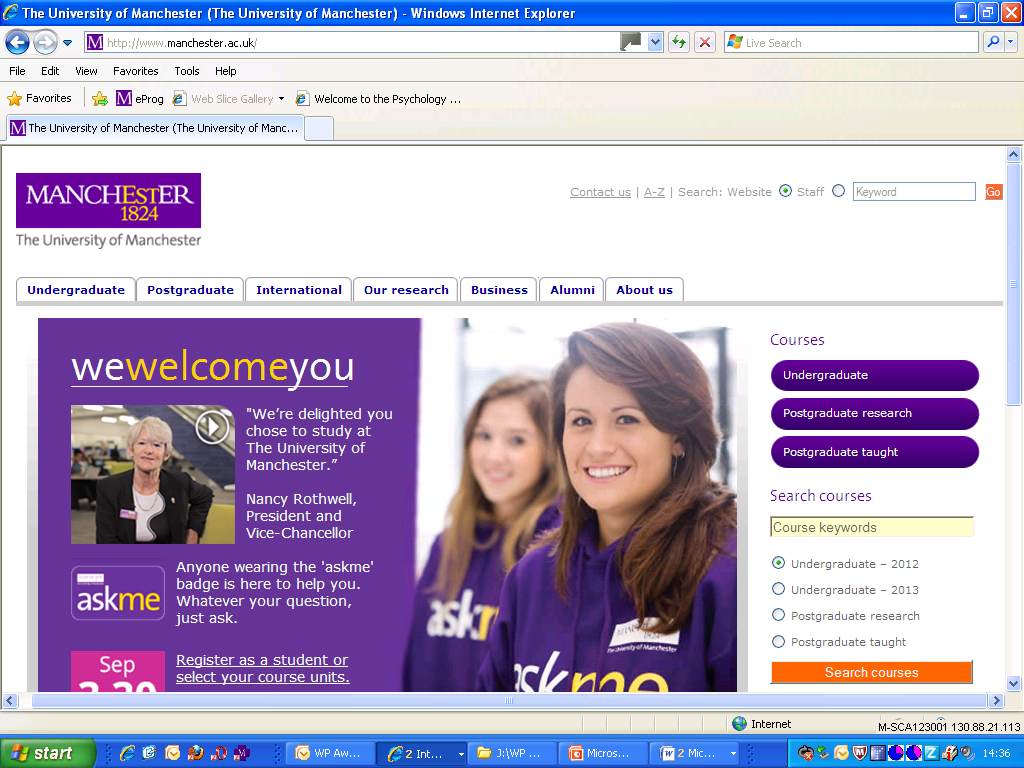 Extended Project:
Smart Reading
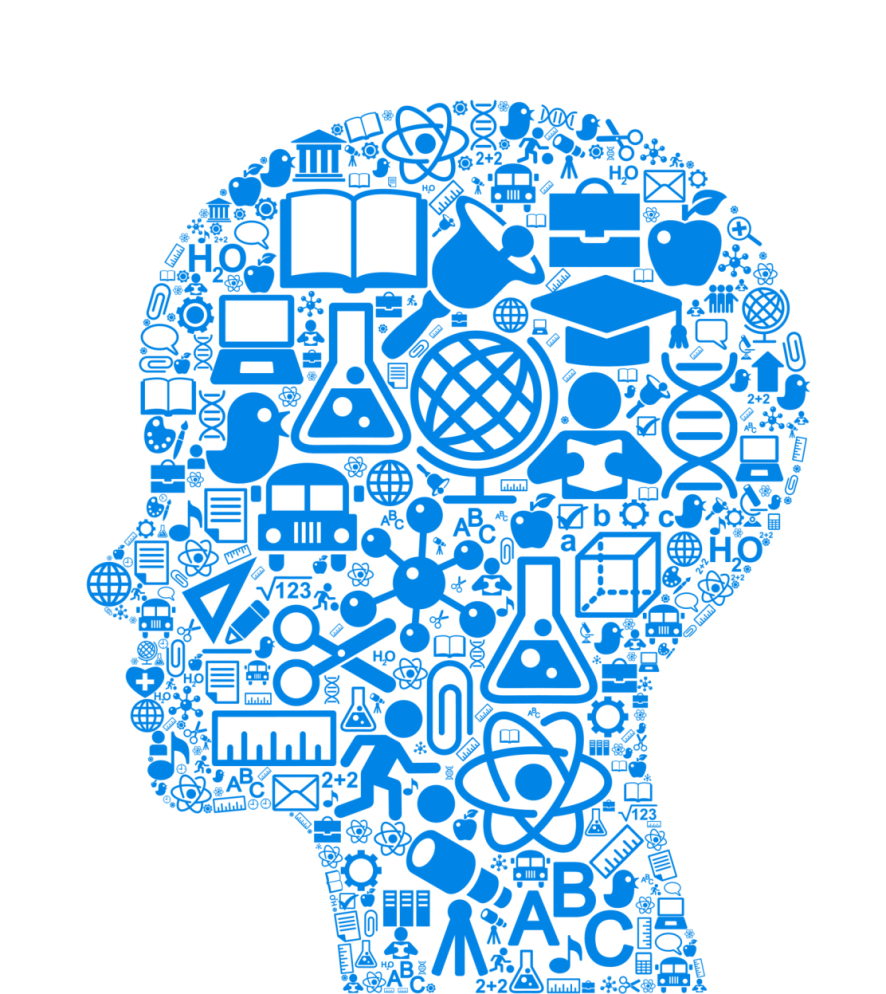 [Speaker Notes: This session provides some basic pointers that will help you to identify a suitable topic and question for your EP. 
Even if you already have a topic in mind, the session will offer you tools to use to refine and focus your theme and the questions you ask – it may also lead you to develop ideas you hadn’t considered yet. 

It’s crucial to put some time and energy into this choice in order that you can make the most of project, and hopefully avoid regretting your choice when it’s too late and you’re most of the way through. 

You may need to revisit some of the activities after the session, or take more time away to reflect or discuss your ideas with friends or teachers – so don’t feel that you need to have reached any final decisions over the next 40 or so minutes 

Before you start the session make sure that everyone has brought their book along to the session]
Information Overload
Your research project is only as good as the evidence it is based on 

Not all music is as good as Beethoven
Not all art is as good as Picasso
Not all fashion is as good as Chanel
Not all research evidence is good research evidence.

The Internet

Why might we need to be careful about using evidence we have found on the internet?

What might be different about information we find on the internet compared to books, journals etc.?
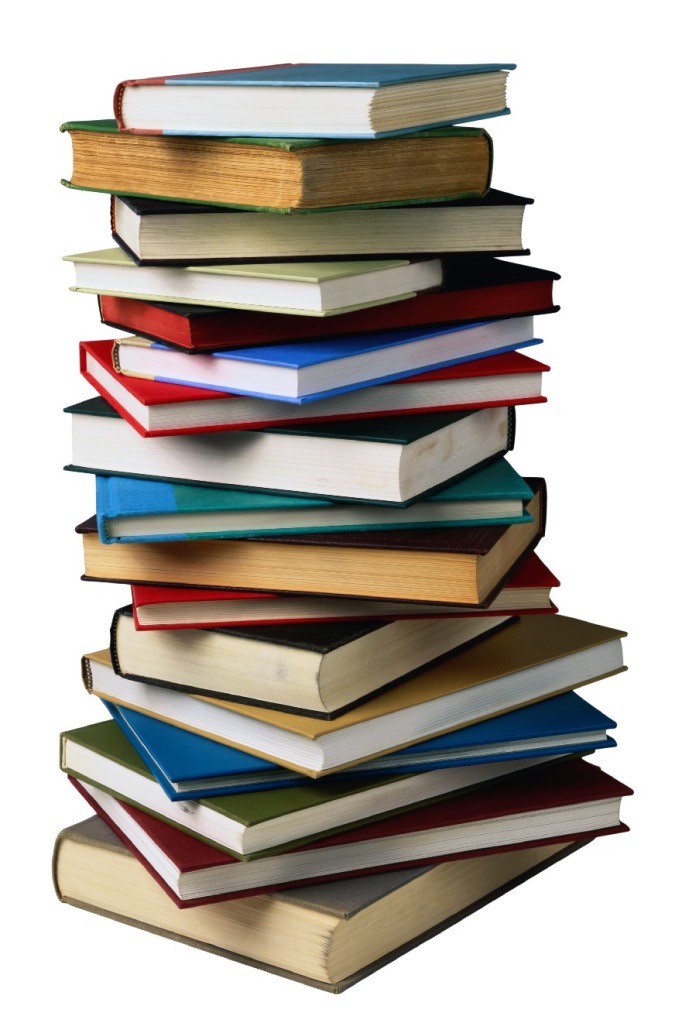 [Speaker Notes: Your research project is only as good as the evidence it is based on. In the same way that not all music is as good as Beethoven, not all art is as good as Picasso, not all fashion is as good as Chanel, not all research evidence is good research evidence.

This has been made more problematic by the internet. The internet is a fantastic resource to researchers but let’s think about how we need to be careful about using evidence we have found on the internet.

Give the class a couple of minutes to talk to each other about why they might need to be careful about using evidence they have found on the internet to]
Information Literacy
Some things to bear in mind when using internet sources.

Publication date: is this up to date information, are there newer sources available?

Author: who has written the information, what is their background? Are they an expert? Have they written anything else?

Wikipedia: While you can use Wikipedia as a starting point for research, it is not a reliable source of information as it is not always moderated. You should not use Wikipedia as a source in your research.
Our Number 1 Tip to Smart Researching
Before you open a book, listen to a podcast, read a journal, or look at any other type of resource for your research ask yourself….
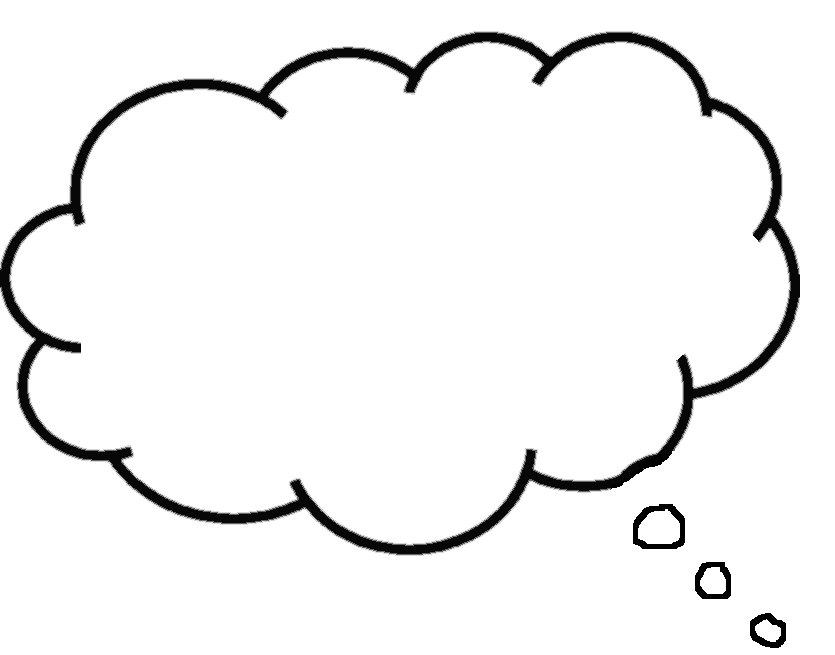 …why am I doing this???
Possible Responses
Explore topic; collect ideas/inspiration
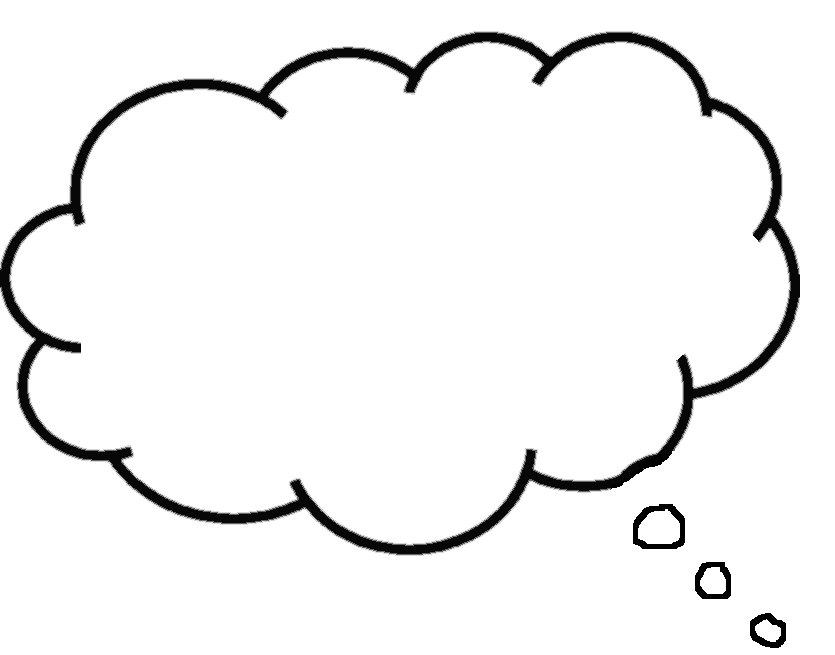 Identify research questions
…why am I doing this???
Understand main ideas and arguments
Critique key ideas and arguments
Reread for writing up
[Speaker Notes: Why am I doing this?

Asking this question isn’t meant to provoke profound philosophical reflection on the ultimate purpose of your actions! The key here is making the most of the considerable time and energy it takes to properly and actively engage with any source,

But you should aim to be conscious of a number of factors that can guide you in your research. This awareness will help you  to gain the most from the time and energy you put into your research
Why am I doing this? Some possible responses... 
You should be aware of what your overall aim is in looking at the resource, in relation to what you need to achieve at whatever stage you’re at in your EP. There lots of different reasons why you might be exploring a resource. The key is to consider what you’re hoping to achieve at that particular point in time, and then how your aims should impact on your approach to the resource. 

If you are just thinking, “Well, I’m reading because I want to answer my title question”, then it’s probably worth trying to be a bit more specific! Your title question is like to cover quite a range of elements – and it will probably be too broad in itself to constructively guide research. In this instance, you could try breaking it down into a series of sub-questions that you need to answer to draw any bigger conclusions, then focus on one of these. 

Here I’ve identified a few of the responses you might have when you ask yourself why you’re looking at the resource 
Explore topic; collect ideas/ inspiration
If you’re in the very early stage of your project, you may still be looking around your topic and trying to get a  feel for what grips you about it. In this case, it’s likely that – at least initially – your involvement with the resource might be quite cursory. Your focus ay be more on looking to a range of resources, and then narrowing down and looking at the ones you find most engaging. 

Identify research questions
If you’ve identified the topic your EP will examine, you may be wanting a bit of inspiration in terms of identifying a provocative, interesting research question. You’ll need to make careful judgements about the depth and breadth  of this question, and likewise about how much you focus on different sources. You’re likely to want to do some in-depth research in order to understand controversial issues, however you shouldn’t be meticulously examining every source you encounter. You are still at the ‘overview ‘stage. One thing to bear in mind is that if your research goes well you will probably revise your question as you learn and think more – so don’t worry about being too precious. Your initial question should be well formed and focussed, but it really provides you with steer to get started rather than absolutely defining your entire project.

Understand key ideas and arguments
Once you are clearer about where your project will focus, you will need to survey the scholarly territory, looking for influential and important ideas in that area. It may not be immediately clear what these are or where to find them, so a certain amount surveying work is still to be done before you engage really deeply with any source. If you are doing a ‘literature review’ for your project, this is one key stage of that process. So is my next suggestion – which involves critique of the ideas and arguments you have identified. 

Critique key ideas and arguments
Only once you have done the initial stage of research will you be in a position to decide which sources to focus on in more depth. Once you have decided on this, you need to be thinking about really understanding them, analysing them and considering possible critical response – positive or negative – to their approach and claims. At this stage you are likely to find yourself going over a text ‘with a fine tooth comb’, possibly re-reading sections, or using other sources to help you understand them better. It is also very helpful to discuss the ideas you’re encountering with someone else who is interested in order to develop your own critical response to them. 

Reread for writing up
One final possible response to our ‘why are you doing this?’ question is that you are writing up and want to go back and double check what somebody said. In all likelihood you will just be looking at a very brief section of your resource at this stage, but doing so very carefully to ensure that you have properly understood it ad not missed anything, 

These suggested responses offer one way of thinking about the stage you at in your research, and how it will affect your reasons for engaging with a source.]
Why ask Why?
Your response to the question of ‘Why?’ might influence

The level of detail and time you spend looking at a text

Whether you decide to skip sections

The quantity and type of notes you take

The depth or level of detail of notes you take

Whether you decide to follow up references used by the writer (pointers to further resources could, in fact be the main thing you are looking for
Factors that will affect your reading
Your aims

Your focus

Time available

What you need to find out

What you already know

Level of detail required
[Speaker Notes: So, before launching into your reading, it’s well worth taking a moment or two to consider your stance in relation to this particular text at this moment in time and stage in your research. Remember that you may revisit the same text with a different approach at a later date – what matters is why you’re reading this text now.

Whatever stage you at in the EP process, you may find it helpful to think in detail about a number of practical factors that will affect the time and energy you put into your resource. Here are some considerations that you may find it helpful to draw on

What do you aim to achieve with your reading?
We covered many possible aims in discussion of stages on the previous slide. You may be able to think of others – for instance you might be looking explicitly for a counterargument to a particular view.

What’s your focus?
You could be looking to develop your understanding of one particular thinker or idea; this might mean looking very differently at an article that mentions them in only one page,  than if you were wanting to understand that article purely for its own sake. The key here is to try not to get distracted – at least not too often. 

What time do you have available?
You may be on a 4 hour train journey, or you might have half an hour between lessons – so try to set yourself a task that you can complete in this time, so you don’t leave it unfinished (and possibly not return to complete it). 

Is there something specific you don’t know that you need to find out?
If so, you might decide to ‘scan’ the text and only read relevant sections

How closely should you read the text (what level of detail do you need)?
You may be wanting to judge whether a particular argument is sound – in which case you will really need to look closely at the detail of the passage concerned. On the other hand, you might want  to pick up a sense of the key words and themes relating to your topic, in which case you are likley to read more quickly with less attention to the nitty-gritty]
Activity
It’s time to get out the book you have brought with you
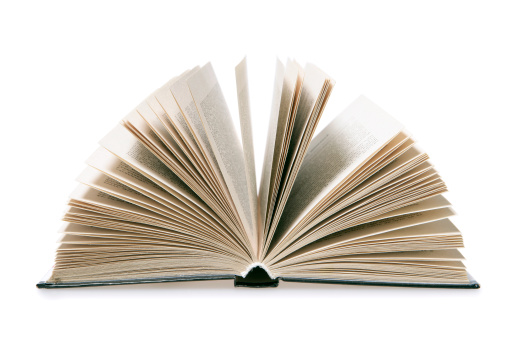 [Speaker Notes: We’re now going to spend some time looking at a text you’re not familiar with. This activity is intended to help you to navigate through it effectively – perhaps surprisingly, the last thing you should be doing is actually sitting and reading it from start to finish. 

What you need 
- A book that relates to your project – such as a textbook or academic book with several distinct chapters or sections. (If you don’t have one with you, use another book relating to any topic, this will still be useful practice). It will be best if you are not already familiar with the test]
Activity –Active Reading
Don’t open the book just yet. With the book closed ask yourself 

‘Why am I looking at this book’

Discuss your answer with the person next to you
Quickly flick through every page of the book – including the contents and index

You are aiming to get a structural overview of the book
Go back through your text and mark pages and sections that you would like to revisit with post-it notes or scraps of paper
[Speaker Notes: Bring a Book Activity 1: Quick question (Pause for 5-10 mins)

Take 2-3 minutes:
With the book closed on the desk, ask yourself Why am I looking at this book? Think about the factors we’ve covered that you should consider – and try to provide an honest answer that reflects the stage you at in your project. Also think back to the factors we’ve discussed during the session already – for instance if you’re trying to plug a particular gap in your knowledge, or identify counterarguments to a view that you think is plausible. 

Take 2-3 minutes, tell the person next to you what you thought

[Hand out ‘bring a book’ grids if you’ve not done so already]
The aim at this stage is to familiarise yourself with the book – with the layout, chapter structure, headings, where there are summary passages. Don’t get caught out be noticing something interesting and stopping to read it fully – you have to be disciplined and not be distracted!


Bring a Book Activity 2: Flick! (up to 10 mins)
Have a quick flick through every page of the book, including the contents and index (you may want to do both of these before flicking through the body text)
Your aim is to gain a structural overview of the book and what it’s about, and to – subconsciously or otherwise – familiarise yourself with the text.


You may find at this stage that you conclude that in fact the resource isn’t what you’d originally thought, and isn’t going to be worth reading. This is a positive conclusion – you’ve probably saved yourself a whole afternoon’s reading by thinking carefully before you launch into it. What is probably more likely is that you’ll begin to get a sense that you want to look closely at one particular chapter or section, or to review certain elements – such as summary sections that occur throughtout the book – first.]
Reading & Note-taking
Active reading will normally require you to take notes so that you record the research that you do.

Appropriate note-taking can help you understand and retain information

Note-taking does not mean writing everything down. You need to be

Selective
Relevant
Organised

Your notes need to be

Easy to make
Easy to refer back to and use
Note-taking
Keep your title question or sub question in mind
Abbreviate and paraphrase
Note down reference & page number details
Consider using a mind-map
[Speaker Notes: When it comes to note-taking, organisation is the name of the game!

Do not copy out large sections – words, paraphrased sentences, short phrases are easier to remember and take less time to write, and then to read when you revisit your notes later. Notes should make it easier to access ideas. 

Keep your title, question or sub-question in mind in order to direct your note-taking. You must  resist the urge to just write down everything that is interest: your note-taking should be reasonably purposeful.

As you go along, you should always note down the details you will need for your reference list:
Author
Title (Book)
Date
Publisher
Website
Remember to note down page numbers for quotations (or if your source is audio, such as a radio programme, note down the time into the recording that the point was mentioned). It’s sensible to do this  throughout your notes, in case you want to revisit a passage or idea. You don’t want to waste time later trawling through books or a recording trying to find an idea or quotation that you remember noticing but want to find more detail about – and can’t find.


You should also think about the way that you take notes. You may find it easier and more intuitive to use a web or mind-map, possibly using images and figures as well as words. Other people will be more comfortable with a linear, list like notes. Whatever you do, leave yourself room to annotate your own notes – to go back over them and add in comments or further thoughts – so that you can keep these comments in the same place as you progress with your research.]
Trust your inner critic
Criticism can be positive as well as negative

Ask yourself

Do you agree with the writer?

Do you feel that certain points merit further research on your part?

Do you want to ask questions of the text (e.g. do you need more evidence or other points of view

Are there other problems with the text – think back to what we previously spoke about good and reliable research evidence
[Speaker Notes: Find your inner critic

Note taking is also an excellent way to begin what you can think of as a ‘critical conversation’ with your text. 

Criticism can be positive as well as negative! It may even be non-judgmental, but simply involve open-minded questioning. 

As you are making notes, you should be recording not just what is said, but what you think. For instance, you may 

Do you agree with the writer? If you do, this might provoke you to go and find somebody who doesn’t. On the other hand you may find you strongly disagree. The crucial thing to consider is why you have this response (try to be honest!) – is their argument or evidence very strong or compelling, or do you just like the conclusions drawn? 

Do you feel that certain points merit more research on your part? Maybe this will suggest where you should look next – for instance you may want to look at a text that the writer references

Do you want to ask questions of the text (e.g. you want more evidence, other points of view)?

Are there other problems with the text? For instance, you may think it just ignores an obviously relevant issue, or misrepresents the facts]
Activity – Note-taking
Turn to one of the sections or passages you have just bookmarked

Read it through once

Now read it again, pausing to take notes as appropriate – use your worksheet for suggestions as to what it might be good to write down.

You might not want to cover all the points suggested

Remember that note-taking is a really valuable process as it helps you reflect on what you read
[Speaker Notes: FINISH THIS

Activity 4: Practice note taking (extension activity if session is longer than 45 minutes: take c. 10 minutes)

Turn to one of the sections or passages you have just bookmarked
 Read it through once
 Now read it again, pausing to take notes as appropriate – use your worksheet for suggestions as to what it might be good to write down
 You probably won’t want to cover all the points suggested – only choose the ones that will help given your reasons for looking at this particular text
Note-taking may sometimes seem laborious – you must try to judge what amount of notes is appropriate. And remember, the process of taking notes involves you doing important reflecting and thinking: this is absolutely fundamental to production of your project. 

The crucial thing to bear in mind whilst you’re making your notes is that you’re not trying to transcribe (write a complete account) of everything that the passage says. You want to be making sure you grasp the general gist, and focus on particular details that seem important or interesting if you want to understand the subject matter. It will help you if you consider that you may be revisiting the notes in a few months’ time, for instance when writing your project report. So, not only do you need to get the content right but the notes need to be really clear and well laid out – it must be obvious which notes record what the author said, and which notes refer to your own ideas, comments and questions.]
[Speaker Notes: On your worksheet there are two sets of suggestions regarding what you might record in your notes. You could consider using two different colour pens – one for recording what the author says, another for recording your own questions and responses.]
Reminder
Before you open a book, listen to a podcast, read a journal, or look at any other type of resource for your research ask yourself….
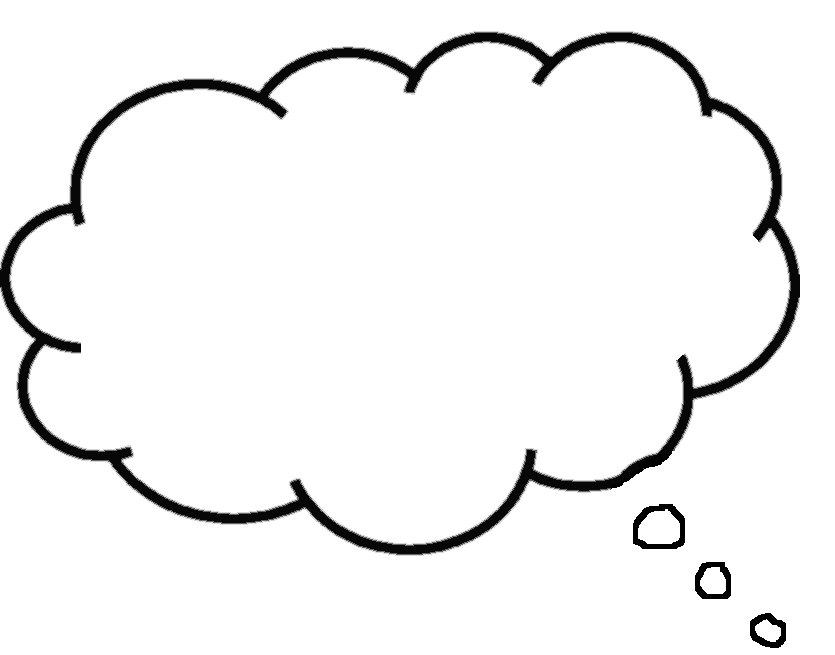 …why am I doing this???